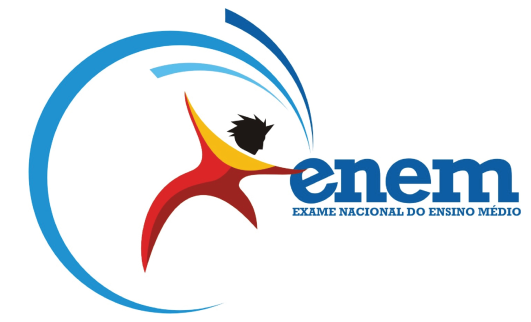 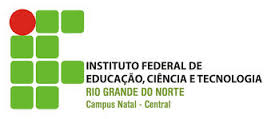 GEOMETRIA PLANA
Profª Juliana Schivani (profjuliana.matematica@gmail.com)
Estagiário Wellington Muniz (wellingtonmuniz@yahoo.com.br)
Estagiária Heronilza Lima (niniza.silva.lima@gmail.com)
QUESTÃO 02
Área – preenchimento no espaço


Perímetro – contorno da forma
2
ÁREAS – retângulo
h
b
3
ÁREAS – trapézio
Base menor
Altura
Base maior
4
ÁREAS – trapézio
Base menor
Altura
Base maior
5
ÁREAS – paralelogramo
Base
Altura
6
ÁREAS – losango
Diagonal 
menor
Diagonal
maior
7
ÁREAS – triângulo
Base
Altura
8
CÍRCULO – radiano
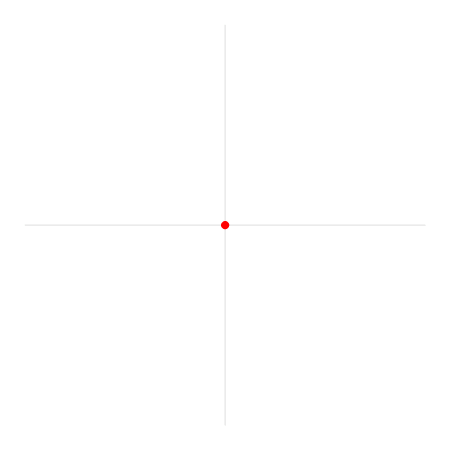 9
CÍRCULO – perímetro
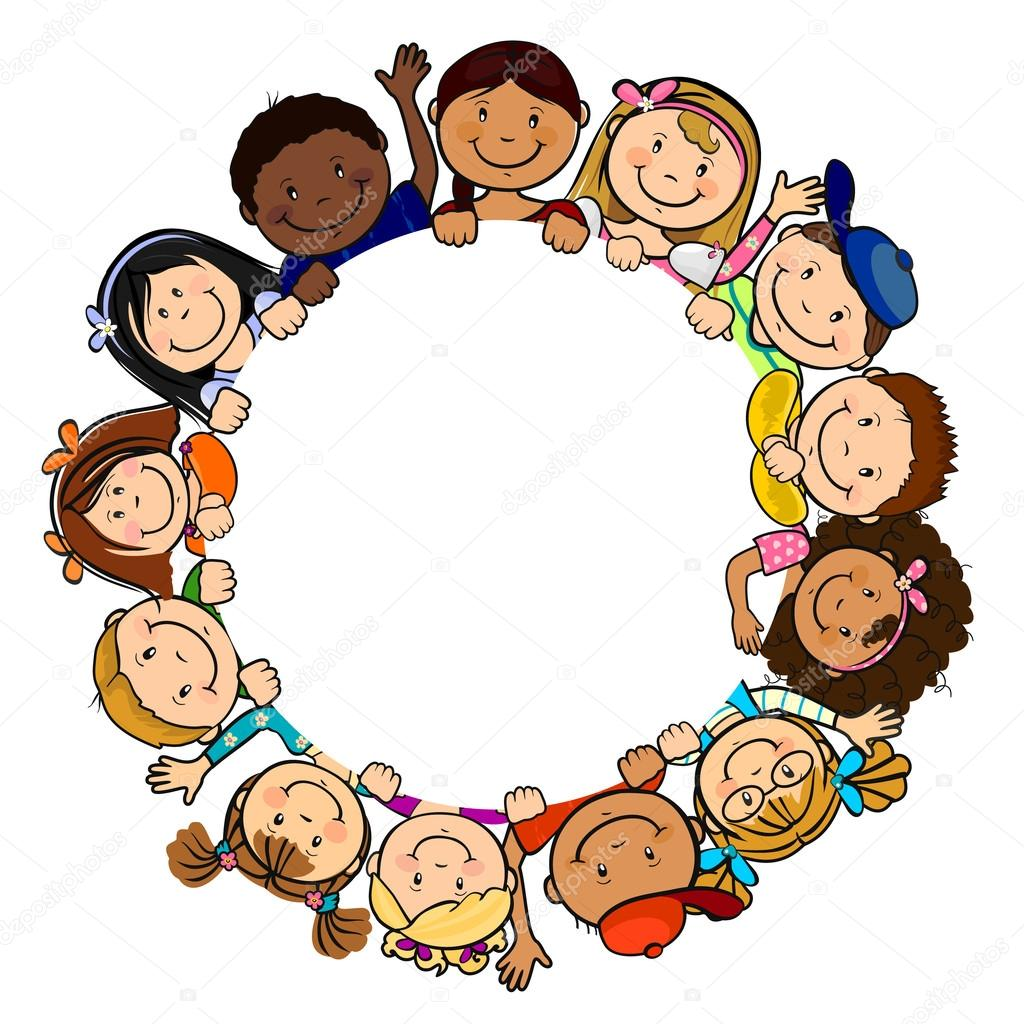 Quantas crianças cabem dentro de uma circunferência?
2 pi ralho
10
CÍRCULO – área
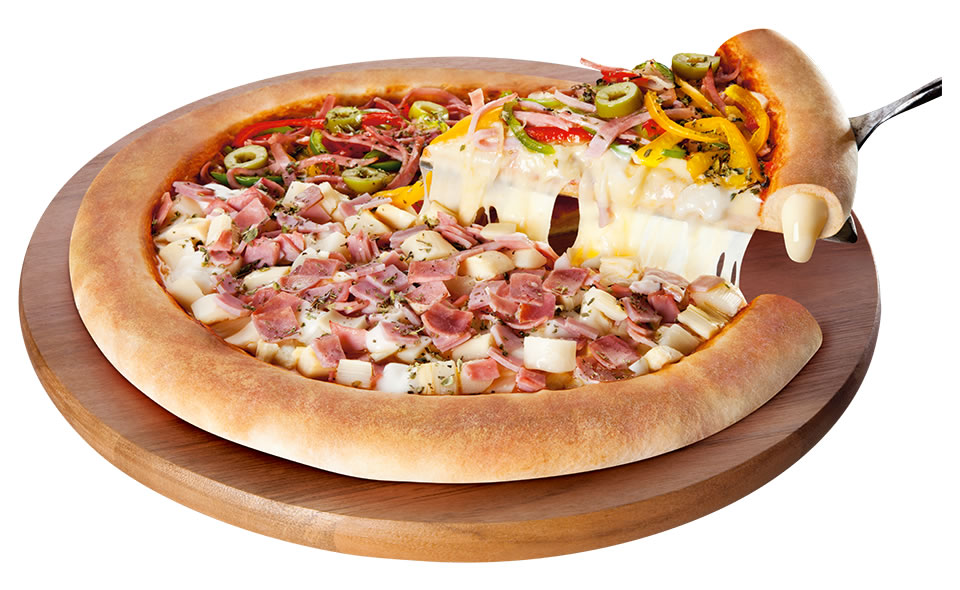 11
CÍRCULO – perímetro
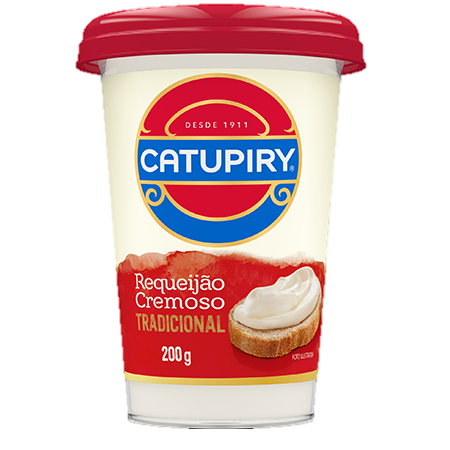 12
CÍRCULO – área
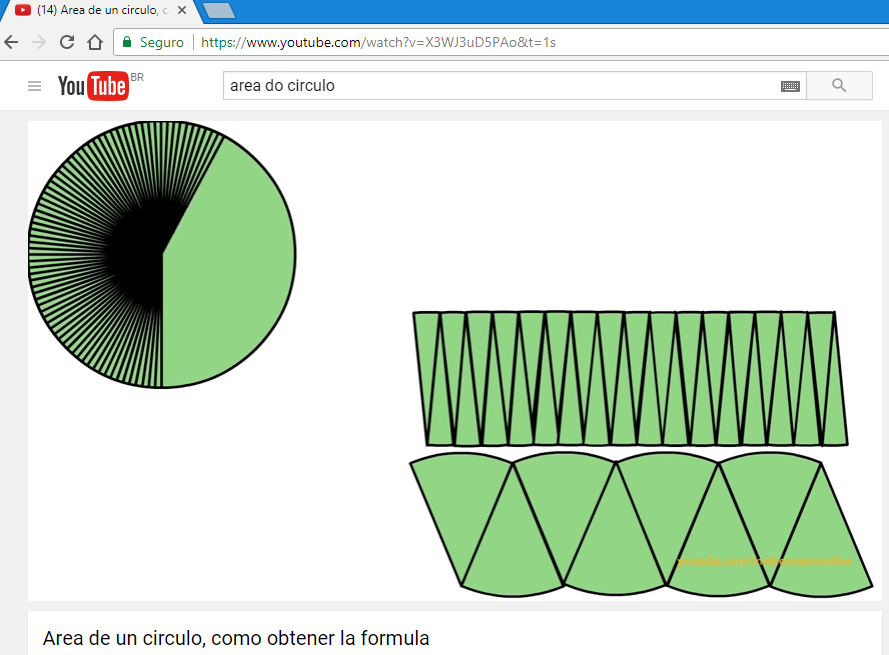 13
QUESTÃO 08
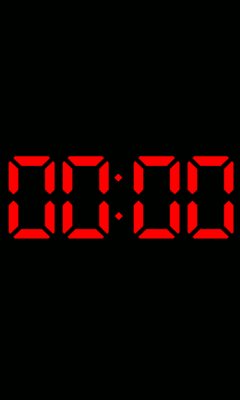 14
QUESTÃO 08
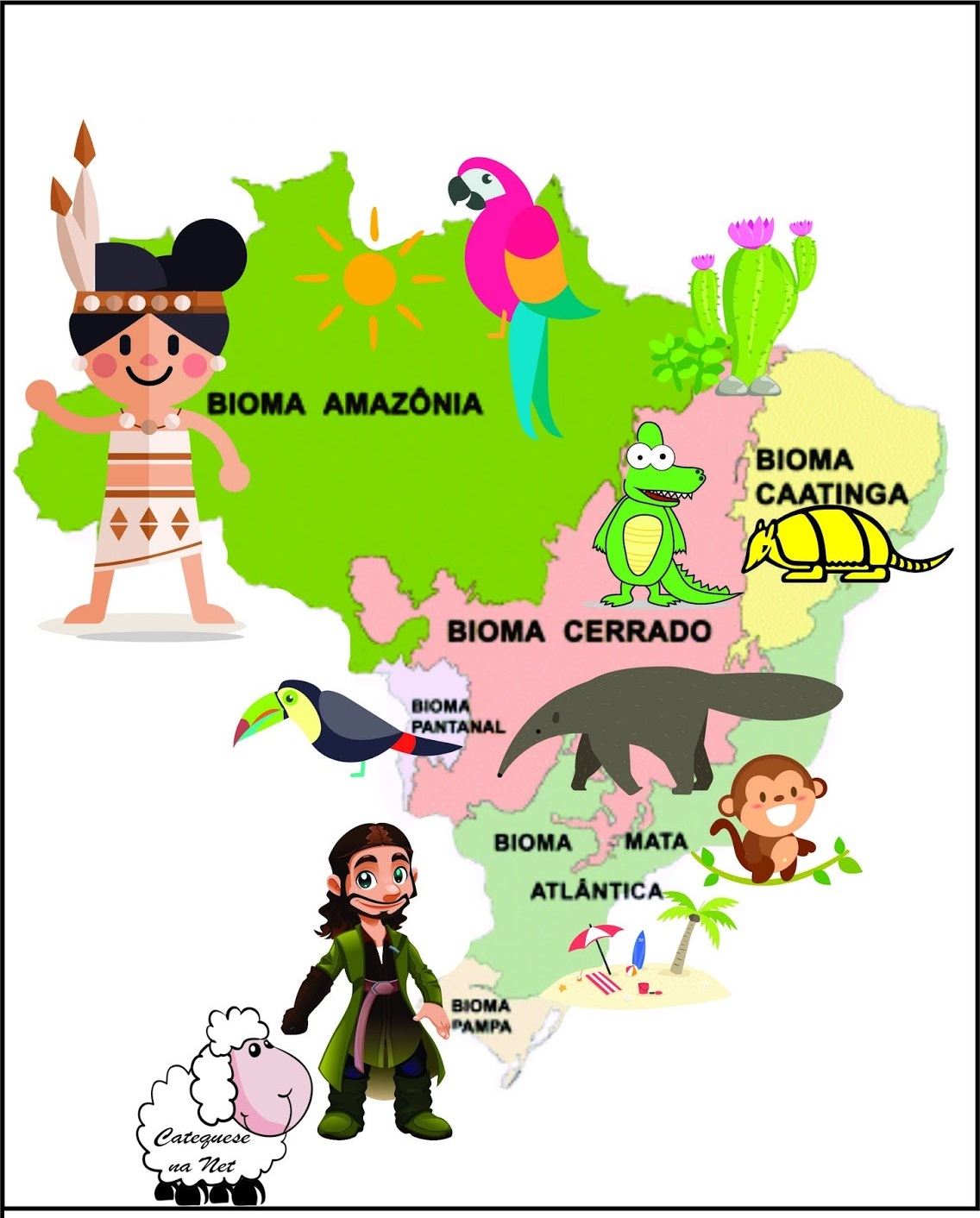 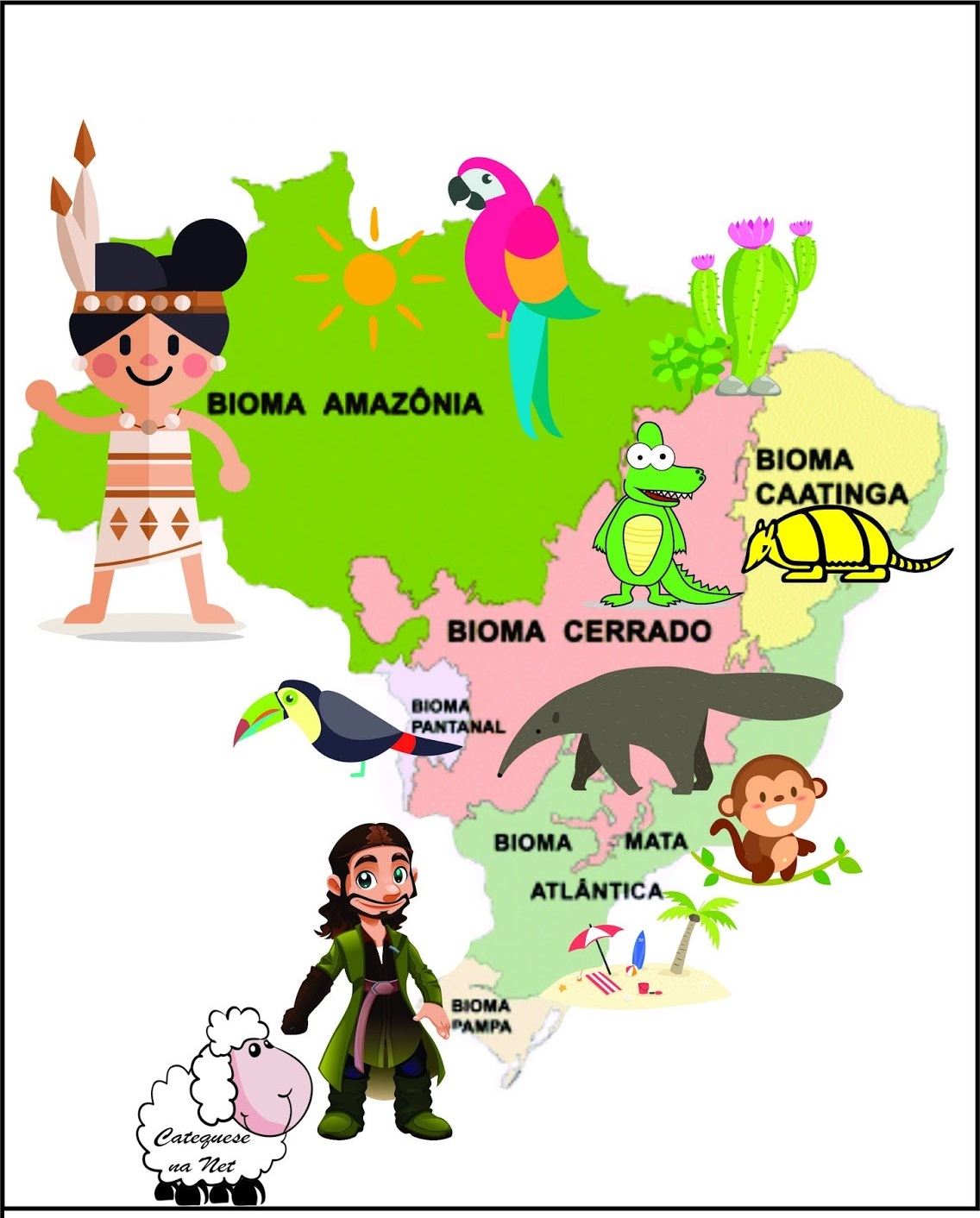 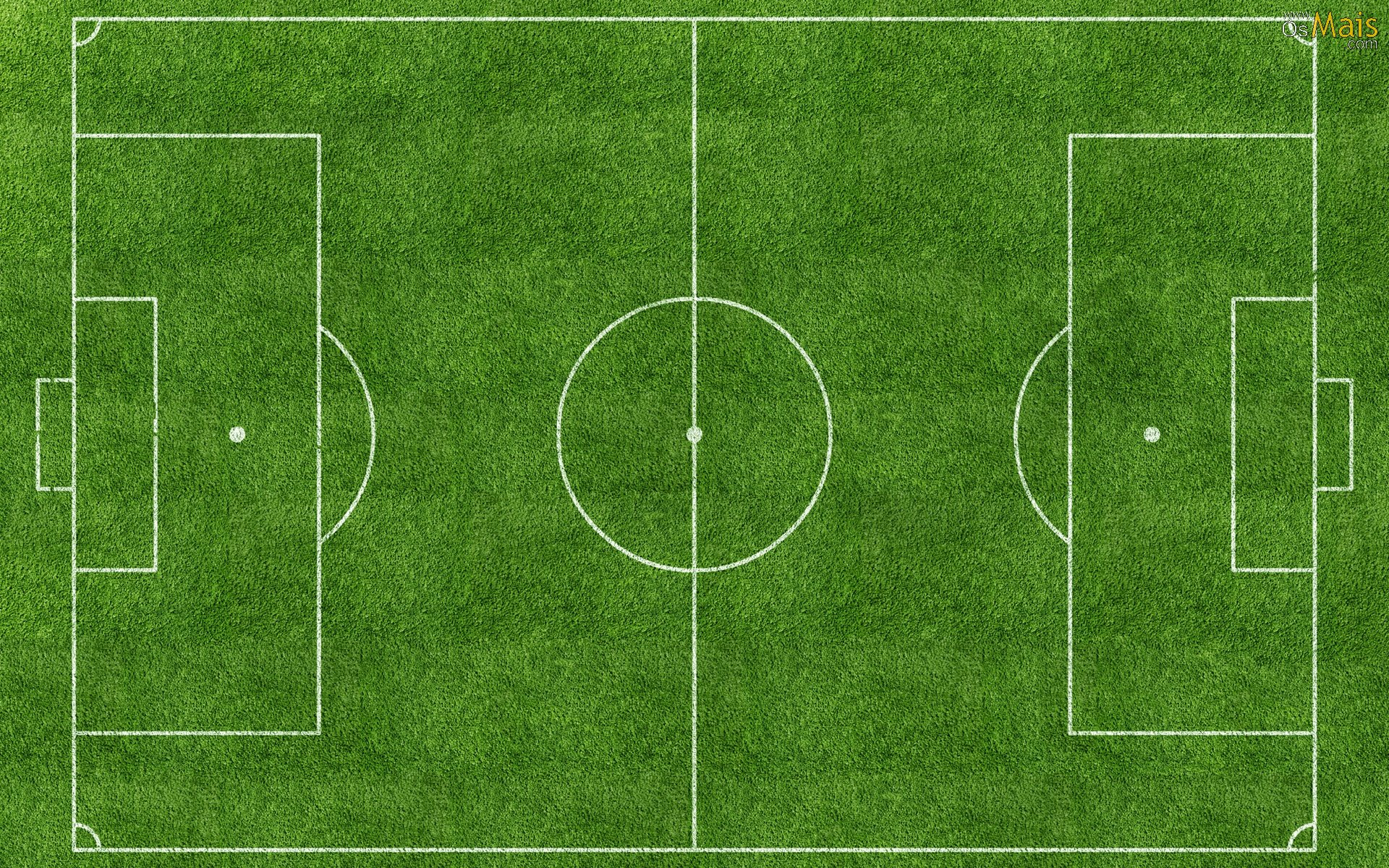 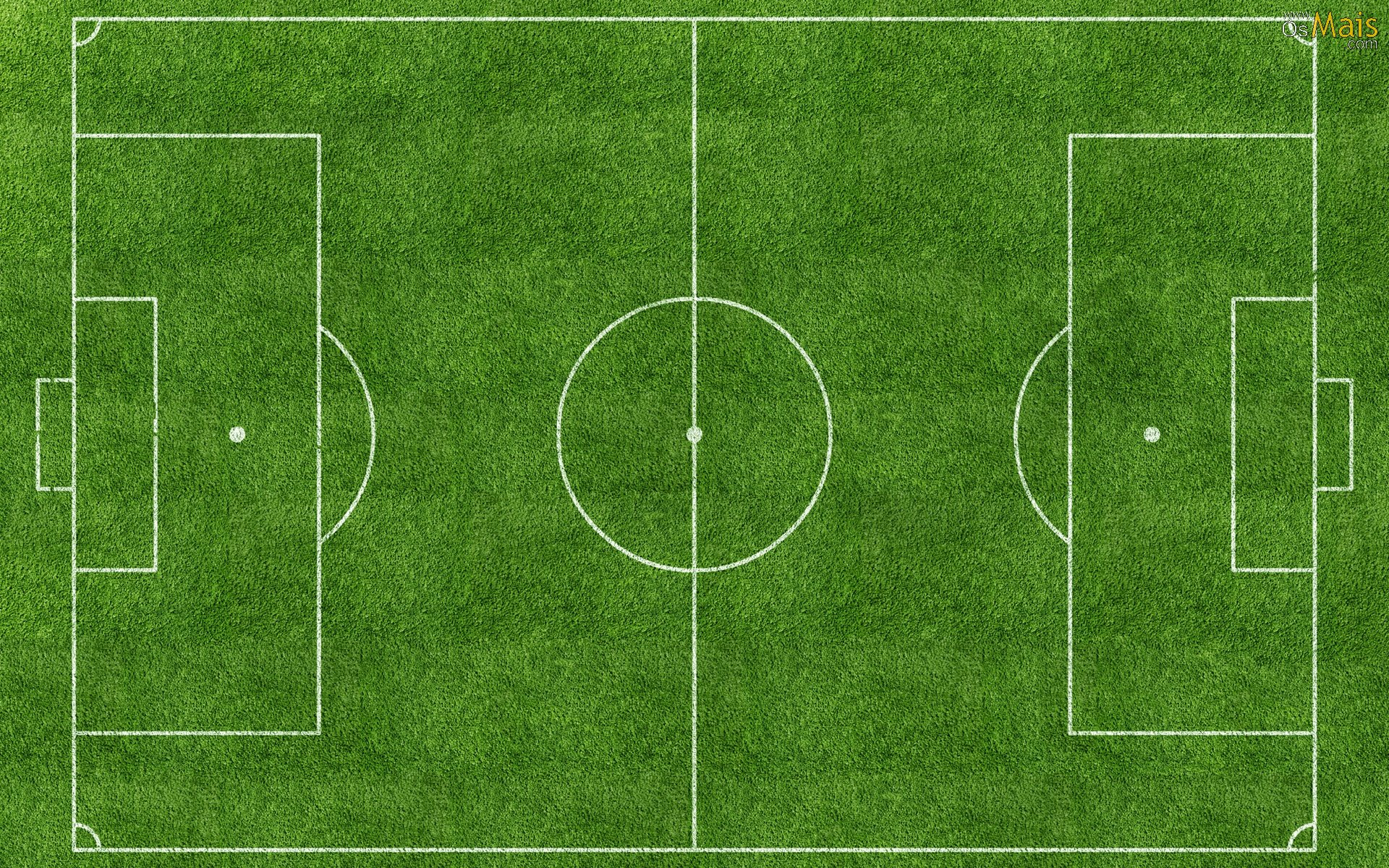 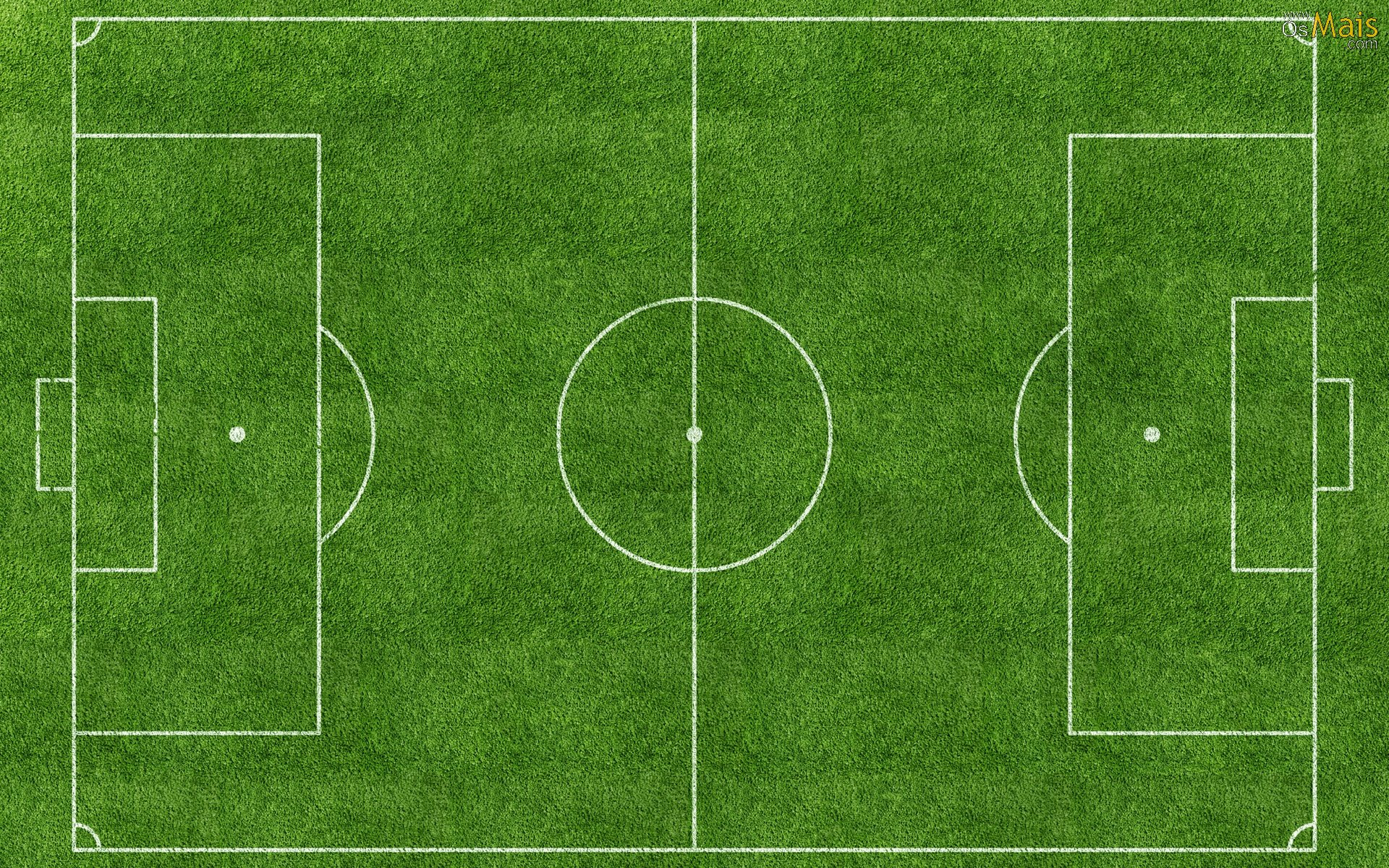 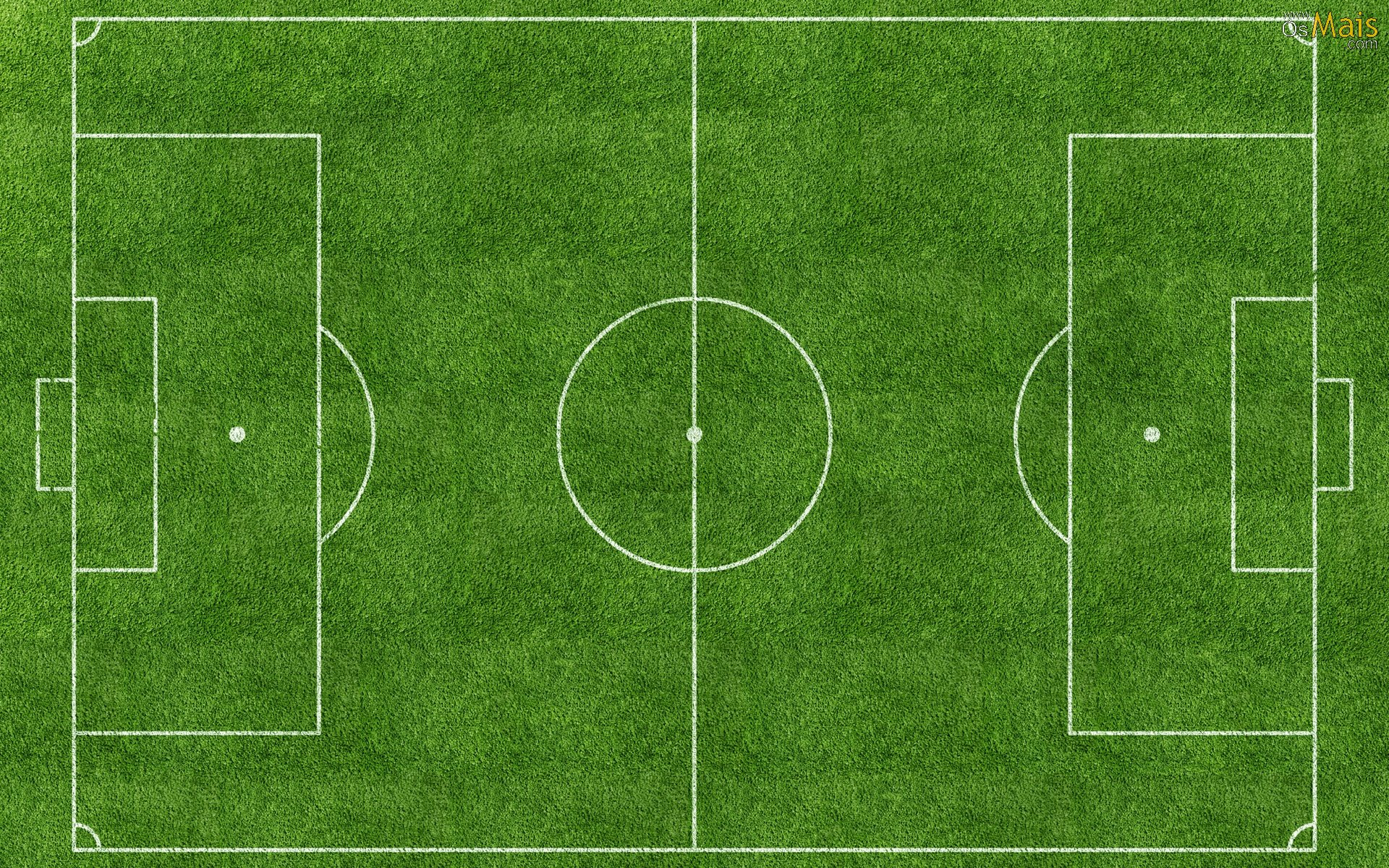 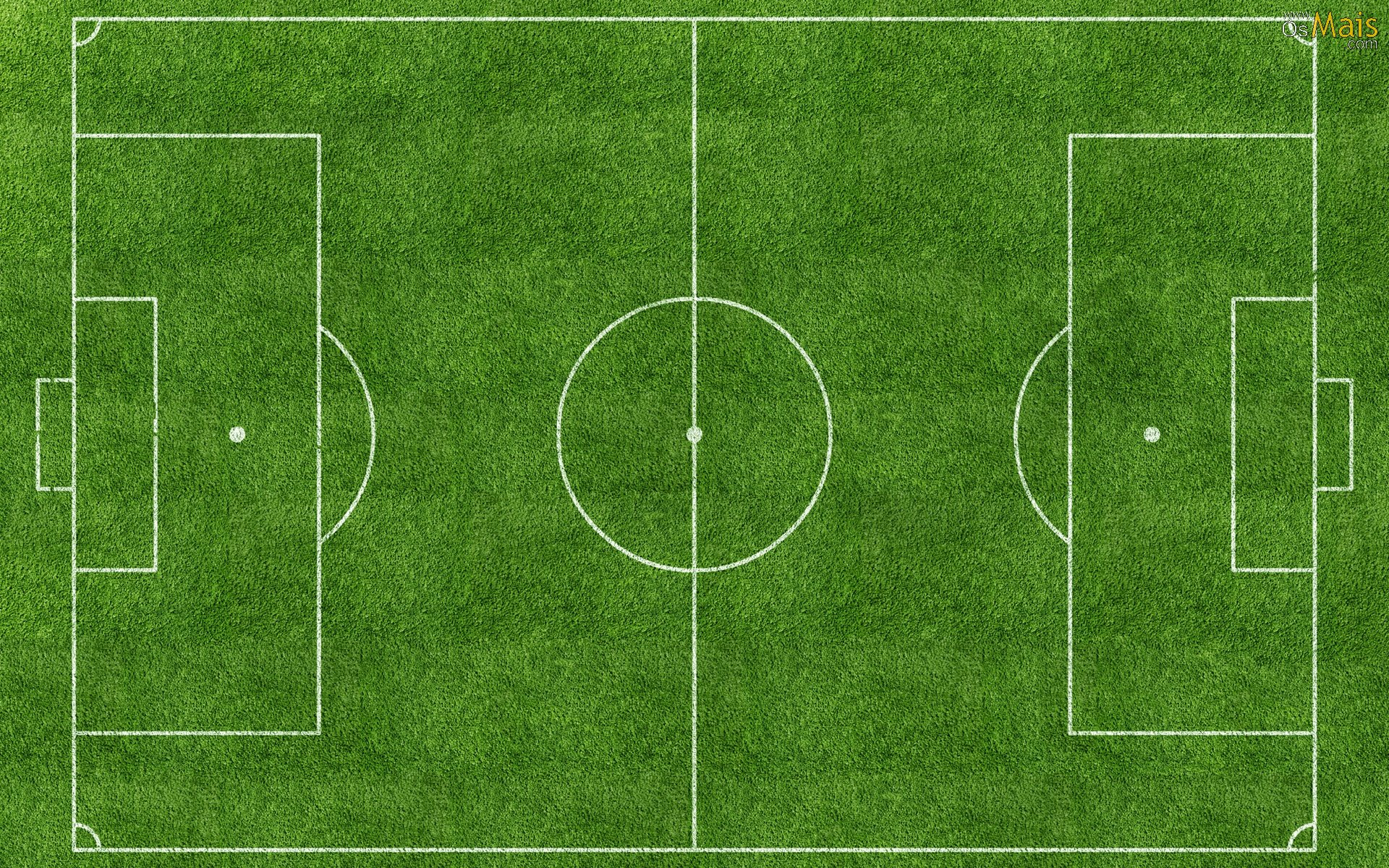 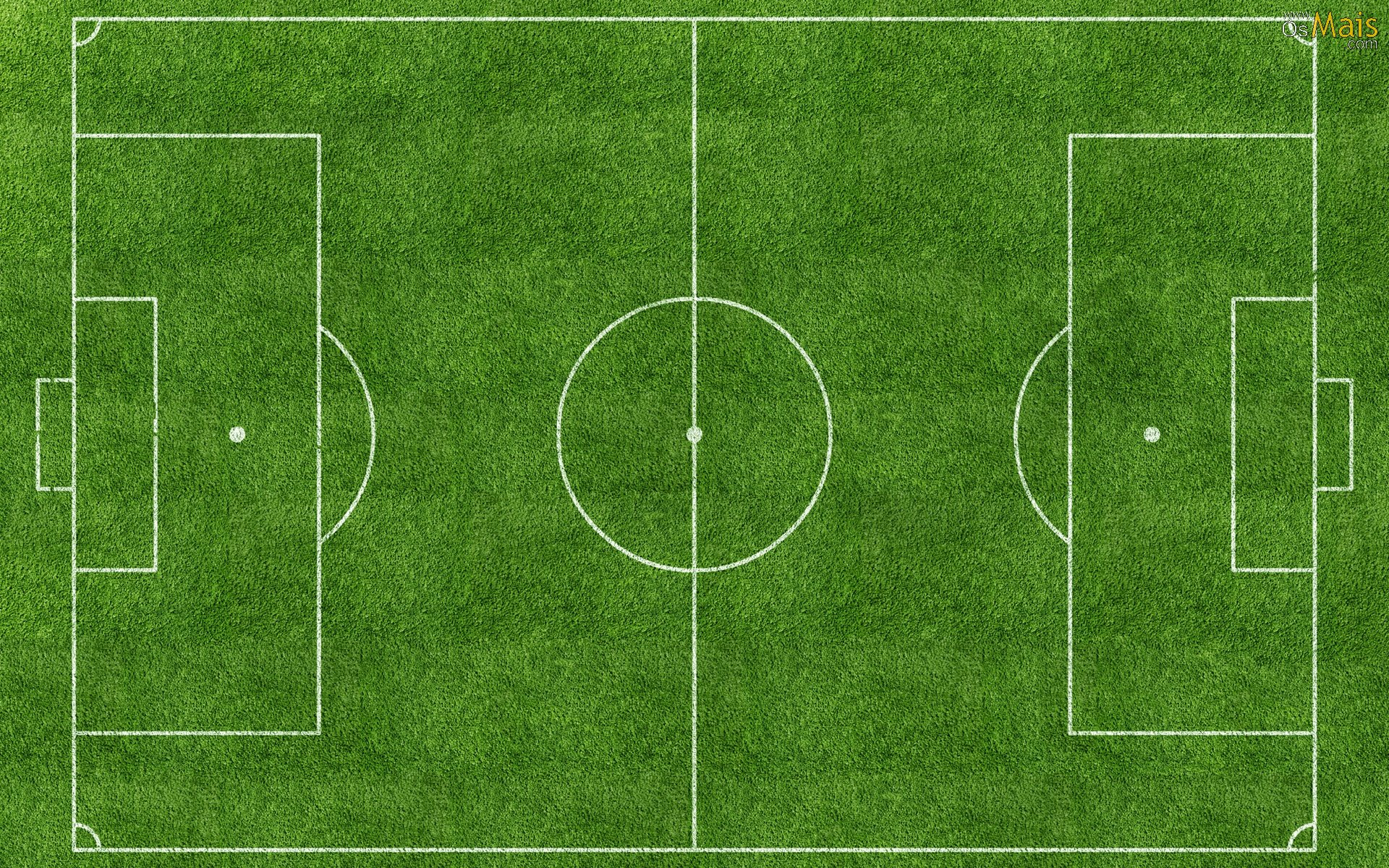 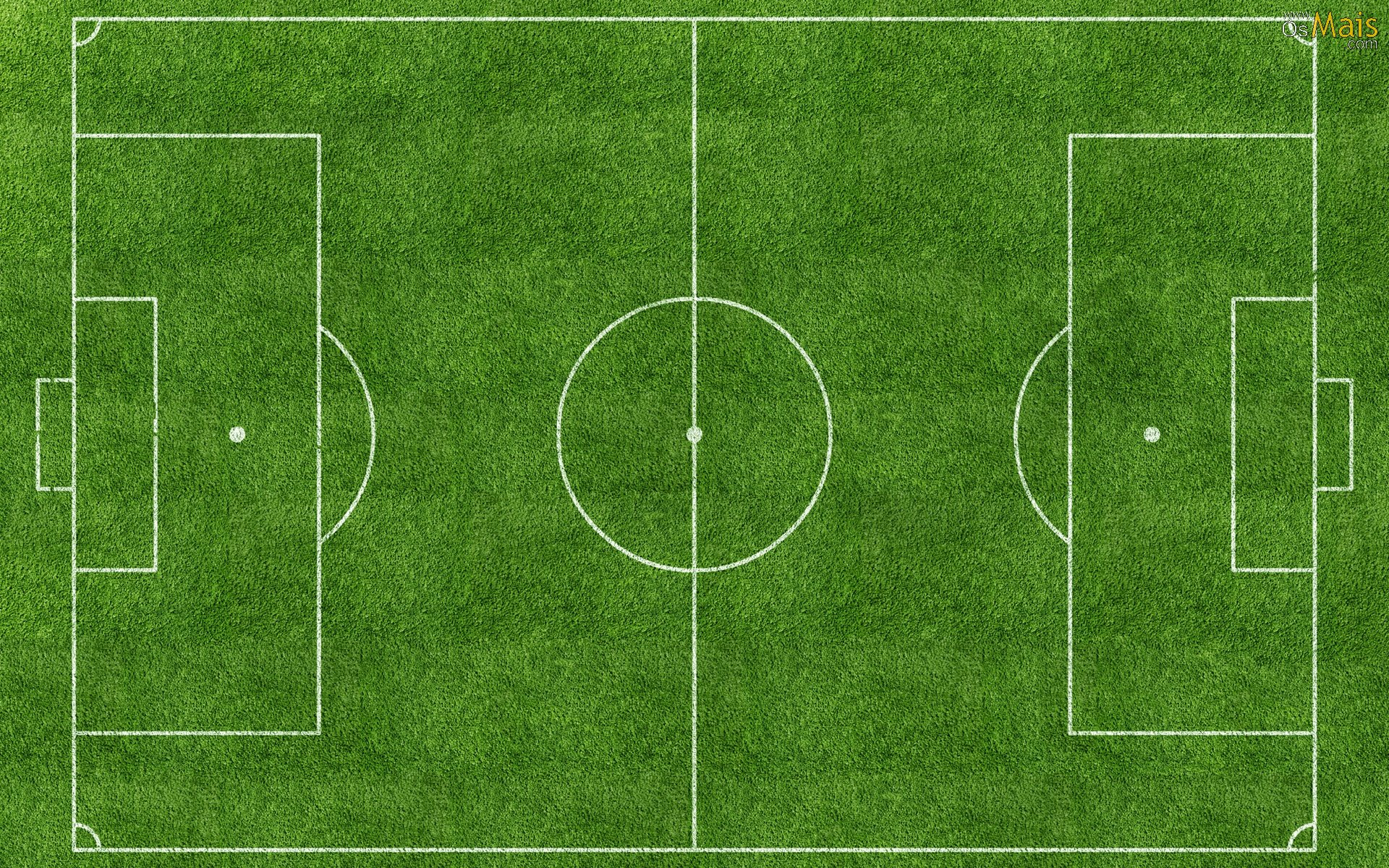 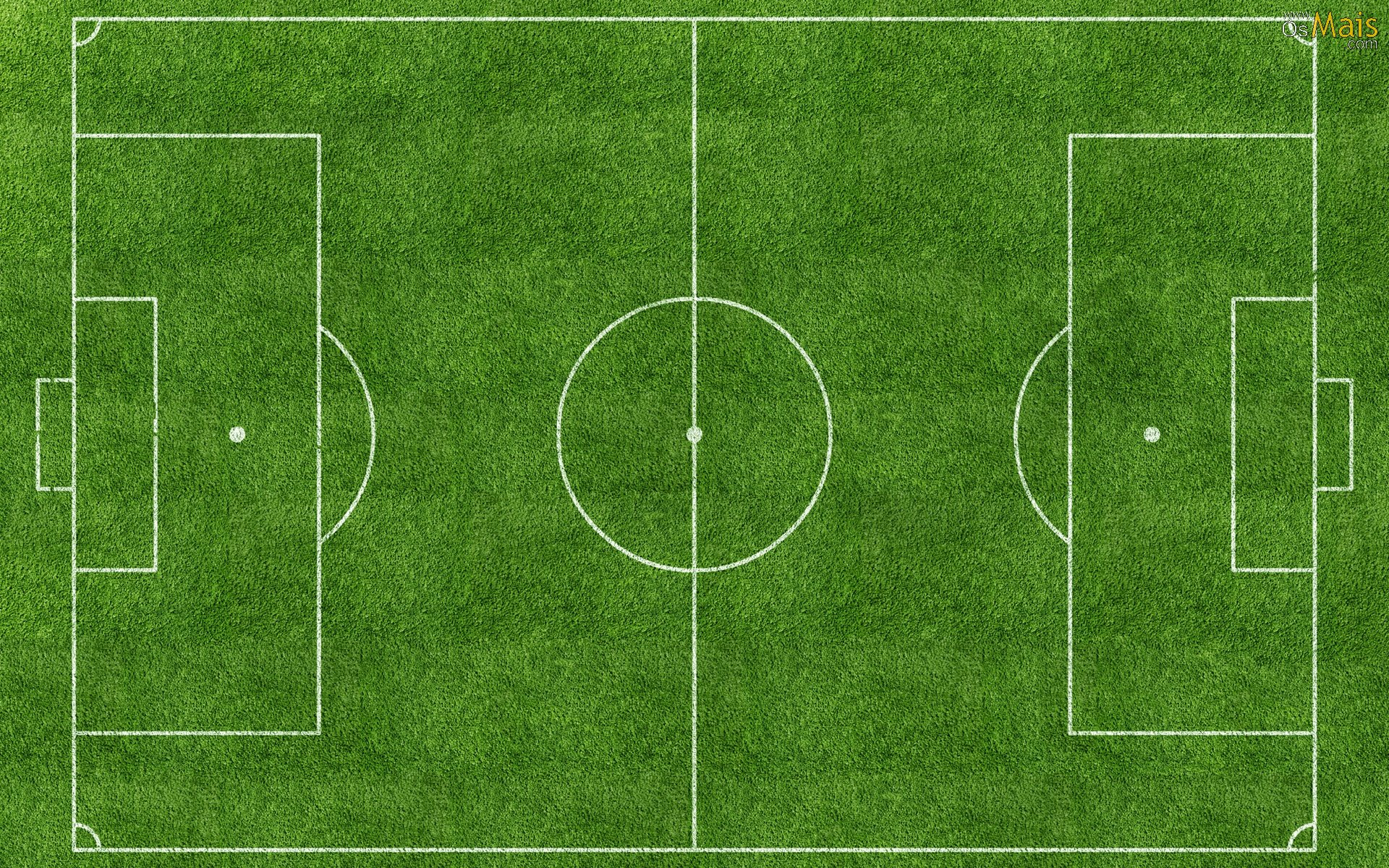 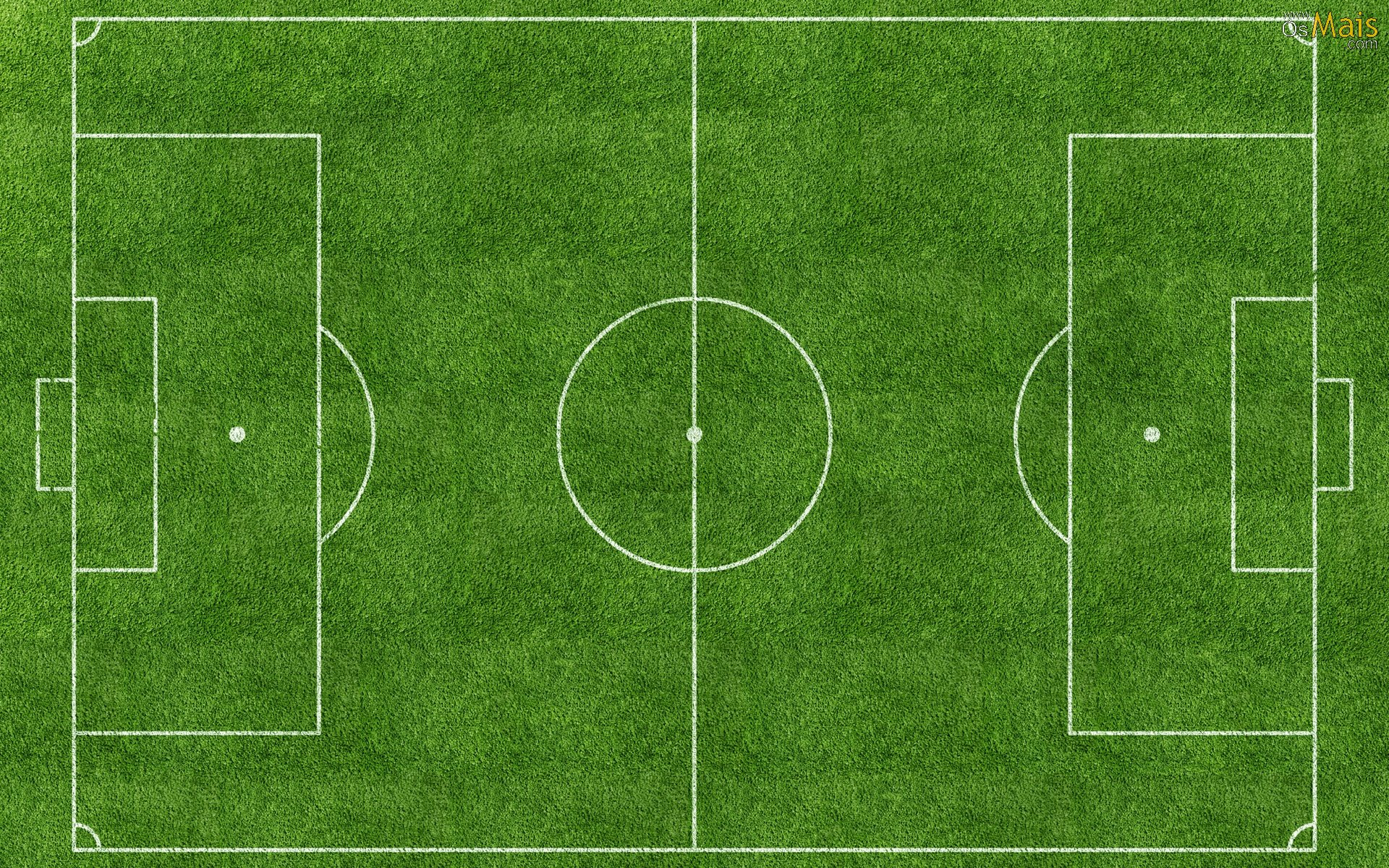 15
QUESTÃO 08
Dados:

Área de um campo de futebol: 120 x 90


Pergunta:

Quantos campos  equivale a   área 
aproximada do bioma Pantanal?
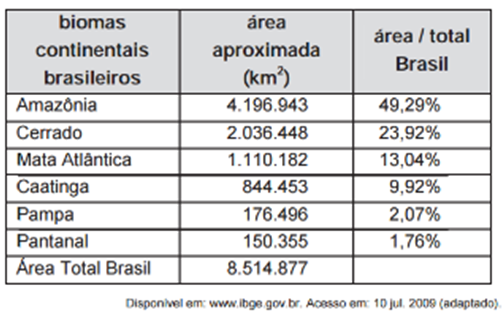 16
QUESTÃO 08
17
QUESTÃO 02
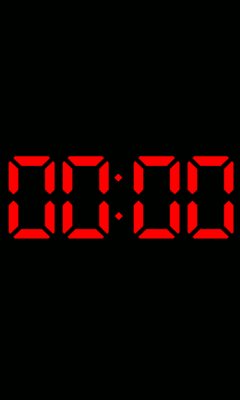 18
QUESTÃO 02
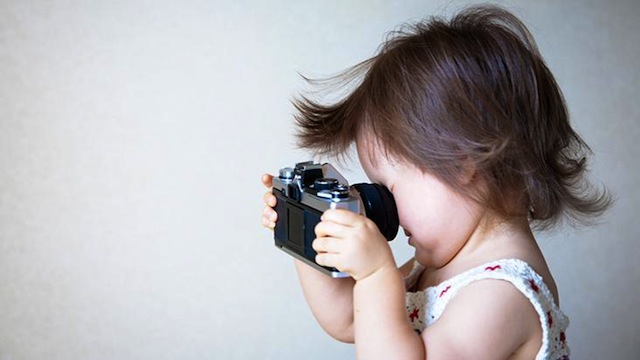 19
QUESTÃO 02
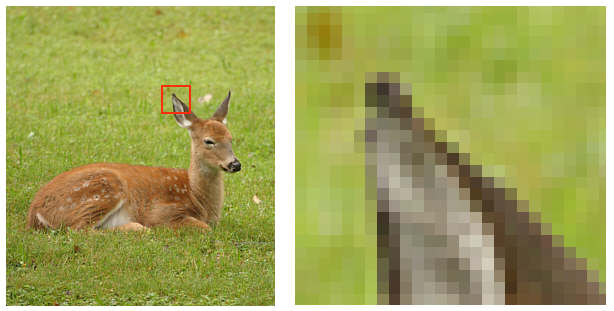 20
QUESTÃO 02
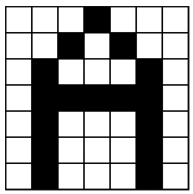 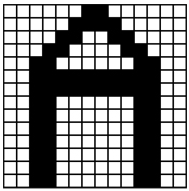 21
QUESTÃO 02
Dados:

Número de pontos = PIXELS.
1.000.000 PIXELS = 1 MEGAPIXEL. 
300 dpi = 120 pontos por centímetro. 


Pergunta:

Foto 15 x 20 tem quantos megapixels?
22
QUESTÃO 02
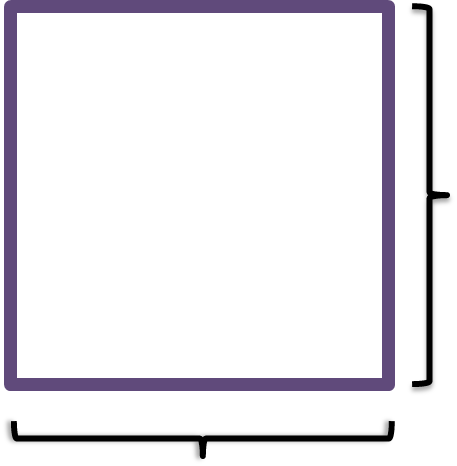 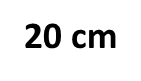 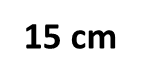 23
QUESTÃO 05
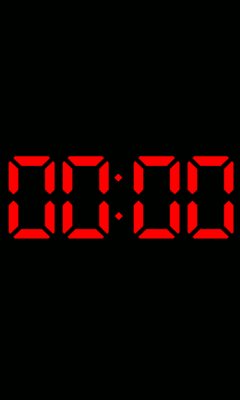 24
QUESTÃO 05
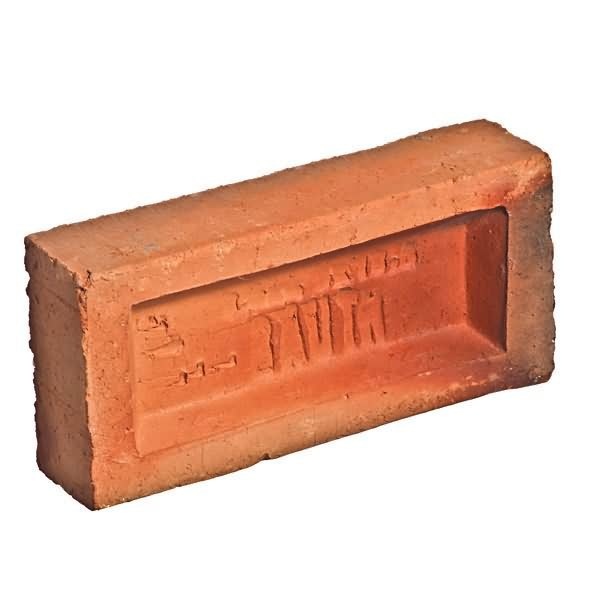 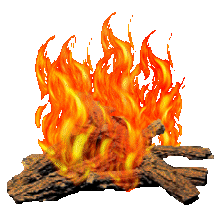 25
QUESTÃO 05
15 cm
Dados:

Aumento da temperatura =  
redução de 20 % nas dimensões da peça.


Pergunta:

Quanto ficou reduzida a área da base da peça, após o cozimento?
30 cm
26
QUESTÃO 05
15 cm
12 cm
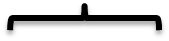 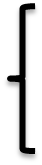 450 cm²
30 cm
24 cm
288 cm²
27
QUESTÃO 07
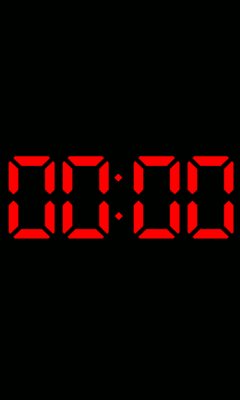 28
QUESTÃO 07
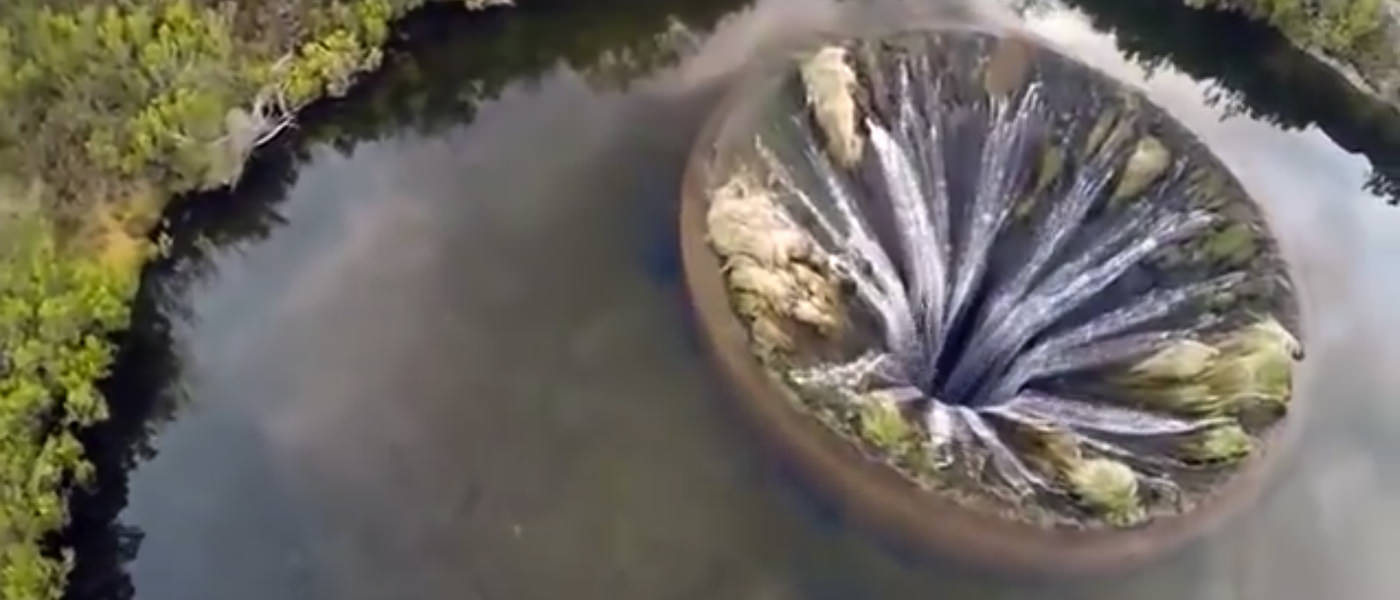 29
QUESTÃO 07
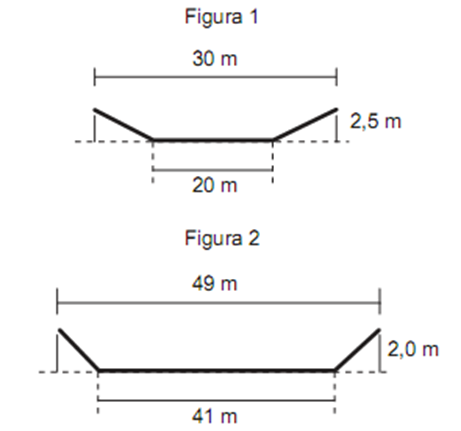 30
QUESTÃO 07
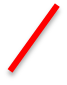 31
QUESTÃO 07
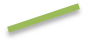 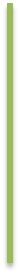 32
QUESTÃO 07
33
QUESTÃO 11
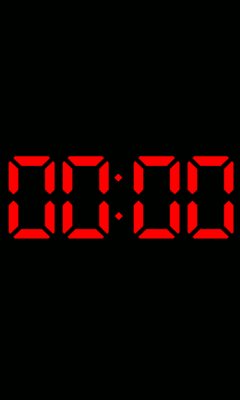 34
QUESTÃO 11
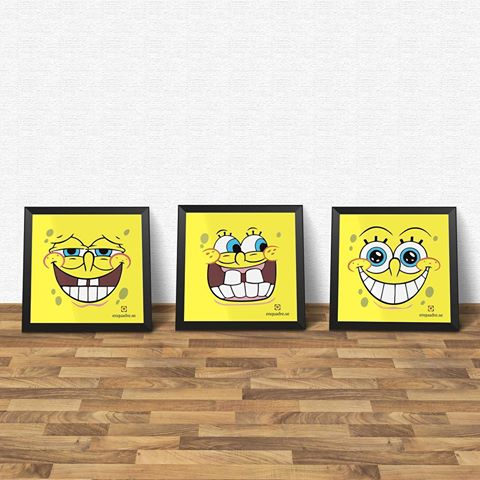 35
QUESTÃO 11
Dados:

1° compra:
8 quadros (25 cm x 50 cm).

2° compra:
8 quadros (50 cm x 100 cm).

Preços:
R$ 20,00 reais por m².
R$ 15,00 reais por m.
R$ 10,00 reais de frete.
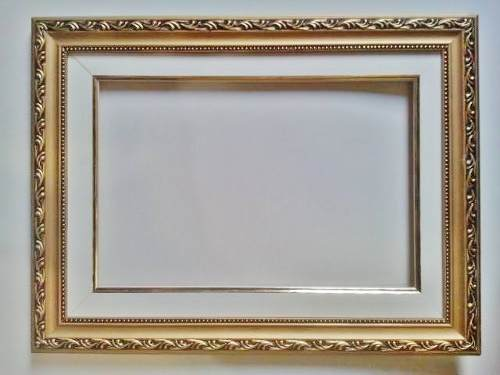 36
QUESTÃO 11
Pergunta:



O valor da segunda 
encomenda?
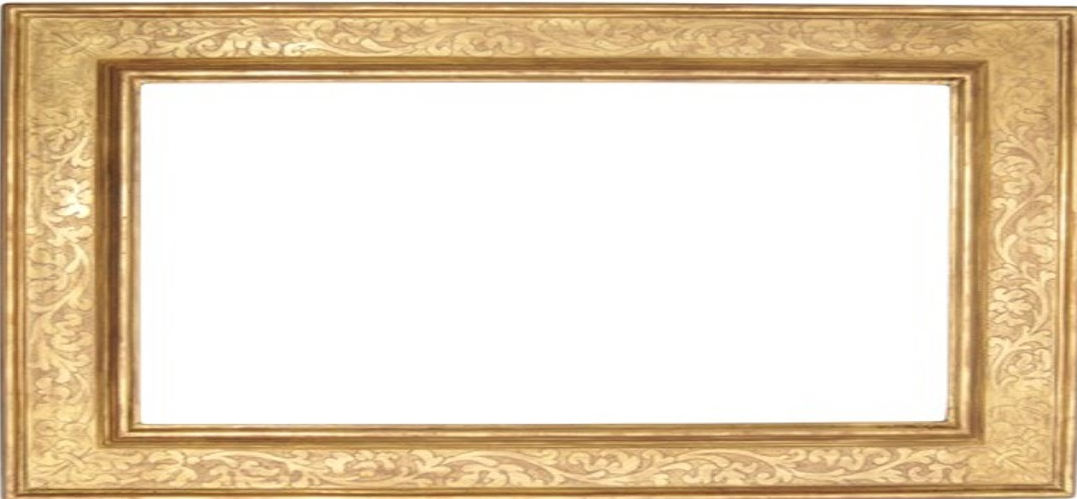 37
QUESTÃO 11
50 cm
8 quadros
25 cm
38
QUESTÃO 11
50 cm
8 quadros
25 cm
39
QUESTÃO 11
50 cm
8 quadros
25 cm
40
QUESTÃO 11
100 cm
8 quadros
50 cm
41
QUESTÃO 11
100 cm
8 quadros
50 cm
42
QUESTÃO 11
50 cm
8 quadros
25 cm
43
QUESTÃO 11
44
QUESTÃO 14
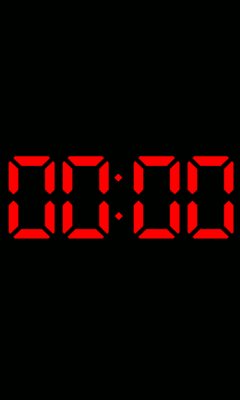 45
QUESTÃO 14
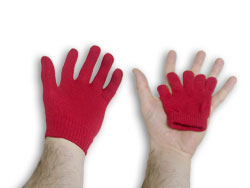 46
QUESTÃO 14
Dados:

Encolhimento no comprimento (x)
e encolhimento na largura (y).

Área após encolhimento (5 – x) (3 – y). 

Pergunta:

A área perdida do forro, após a primeira lavagem?
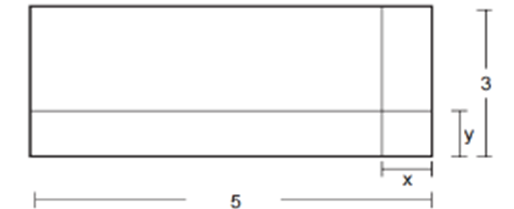 47
QUESTÃO 14
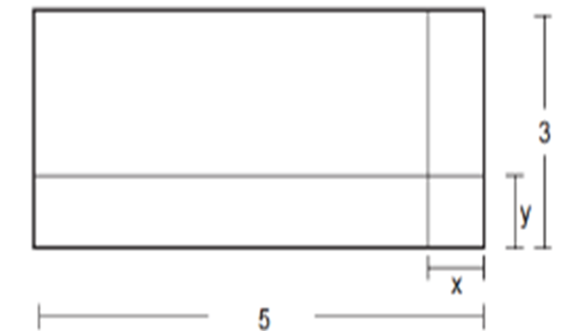 48
QUESTÃO 15
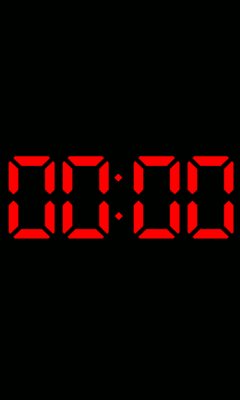 49
QUESTÃO 15
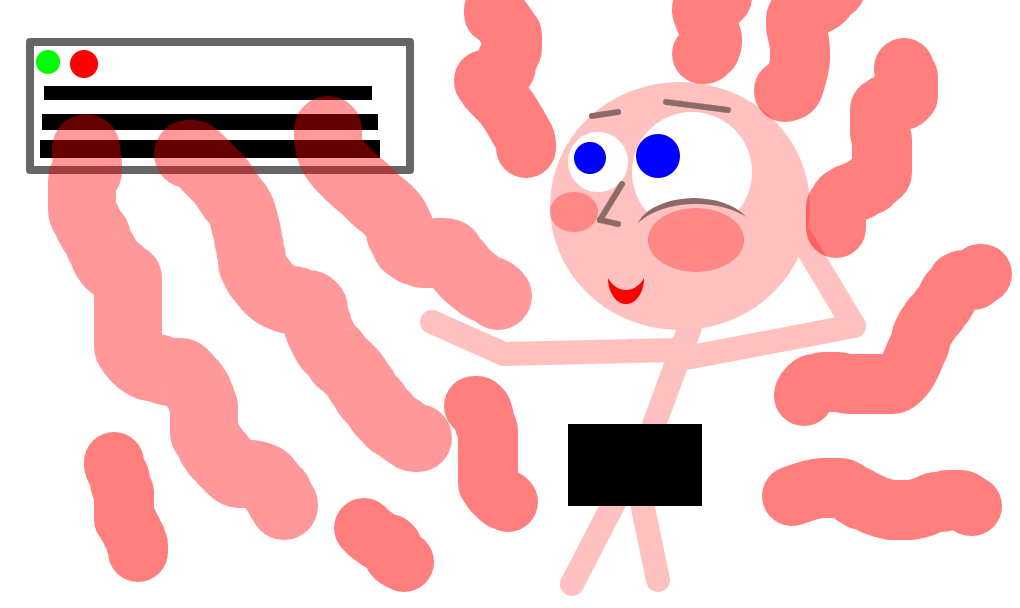 50
QUESTÃO 15
Dados:
O aquecedor A consome 600 g/h e Cobre 35 m².

O aquecedor B consome 750 g/h e cobre 45 m².

Área menor do que a cobertura.

Pergunta:

Quantos precisa para economizar?
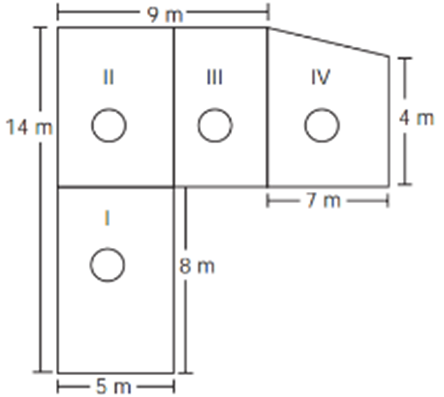 51
QUESTÃO 15
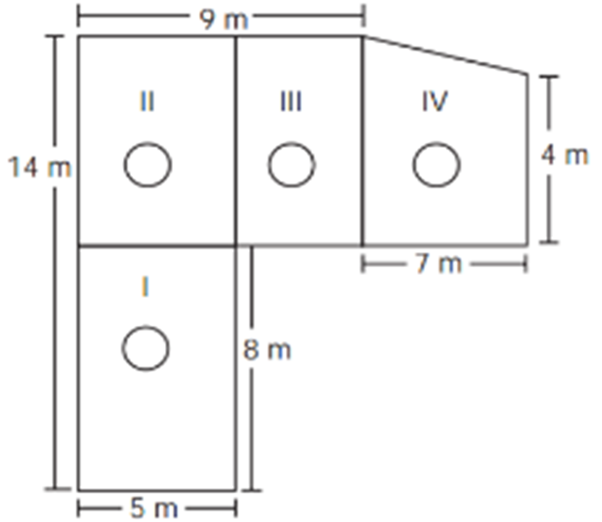 24 m²
6 m
30 m²
40 m²
52
QUESTÃO 12
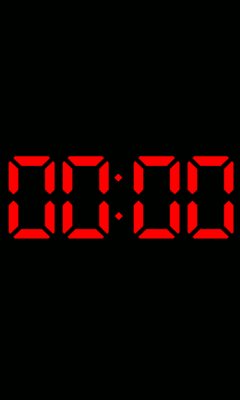 53
QUESTÃO 12
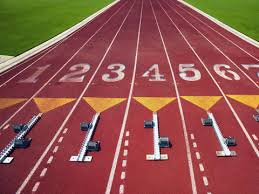 54
QUESTÃO 12
Pergunta:

Dando uma volta completa, em qual das raias o corredor estaria sendo beneficiado?
55
QUESTÃO 12
Solução:

Quanto menor o R, menor será o percurso.








                                                                                 Alternativa “A”
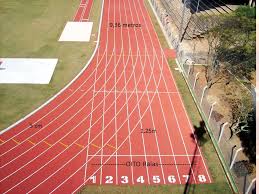 56
QUESTÃO 04
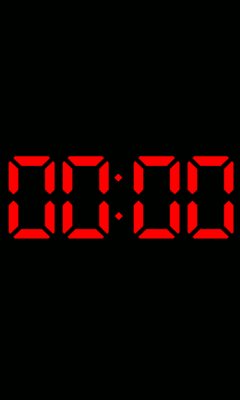 57
QUESTÃO 04
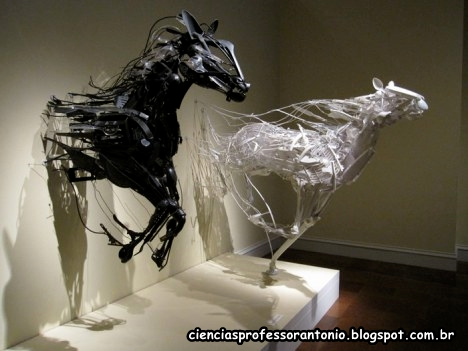 58
QUESTÃO 04
Dados:

Base  quadrada da estátua de lado L.
Plataforma circular de raio R.


Pergunta:

Relação entre R e L?
59
QUESTÃO 04
D
L
L
60
QUESTÃO 19
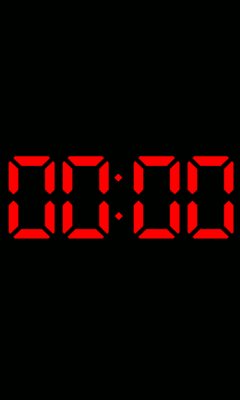 61
QUESTÃO 19
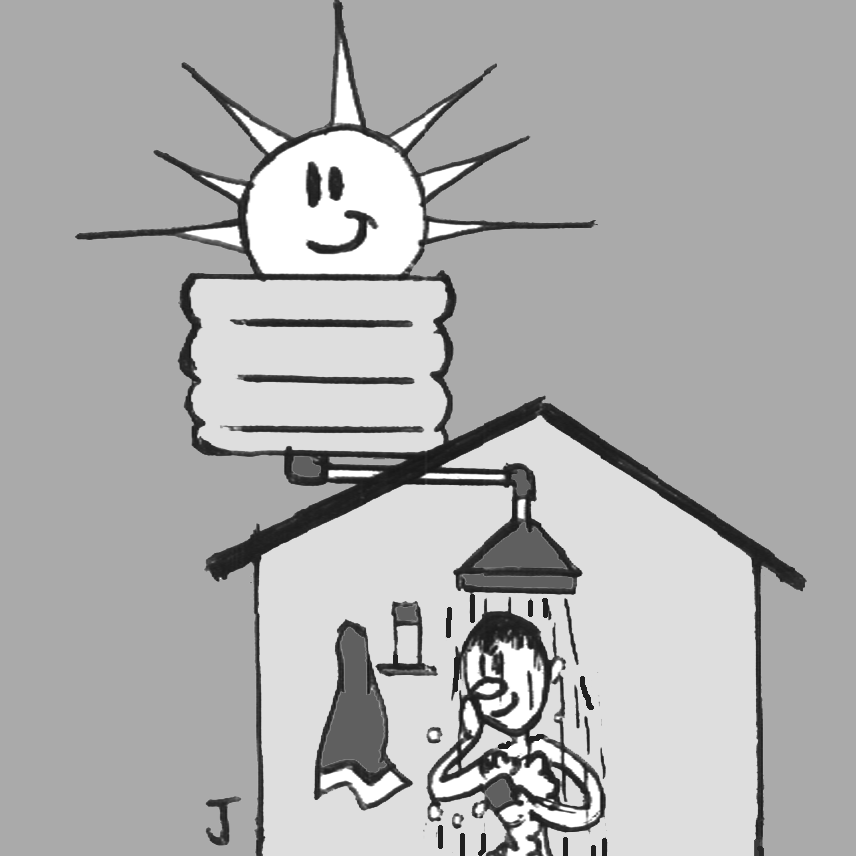 62
QUESTÃO 19
Dados:

Consumo 20.160  Wh.
Há 100 células solares de 6 cm x 8 cm.
Cada célula produz 24 Wh por centímetro da diagonal. 

Pergunta:
Ação para produzir exatamente o consumo?
63
QUESTÃO 19
6
8
d
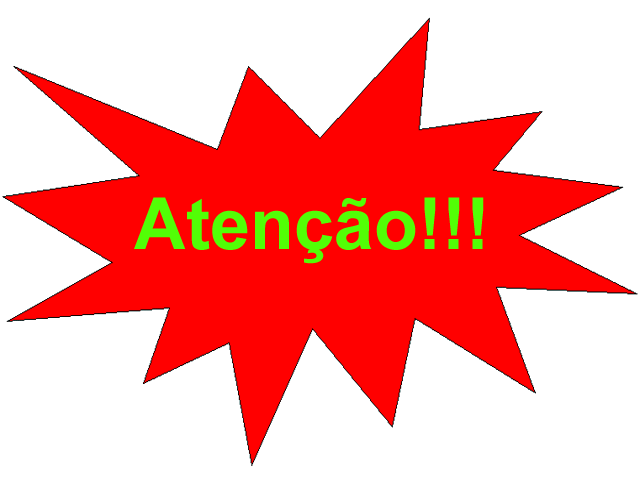 Alternativa “A”
64
QUESTÃO 19
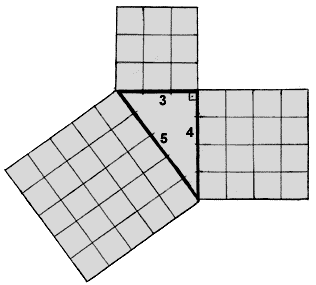 65
QUESTÃO 19
6
8
d
Alternativa “A”
66
QUESTÃO 16
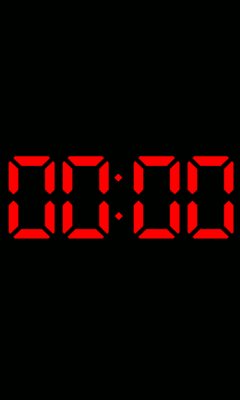 67
QUESTÃO 16
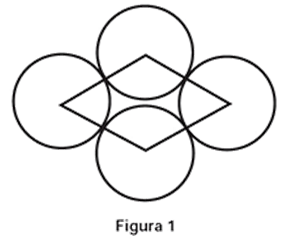 Dados:

Figura 1 há circunferências de raios iguais.
Figura 2 há duas circunferências com raios dobrados.

Pergunta:

Qual o aumento do perímetro do losango da Figura 2?
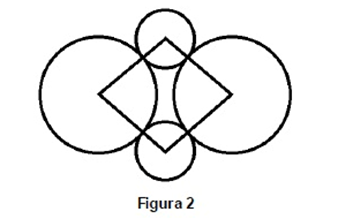 68
QUESTÃO 16
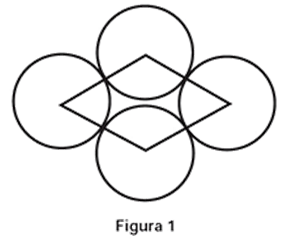 R
R
R
R
R
R
R
R
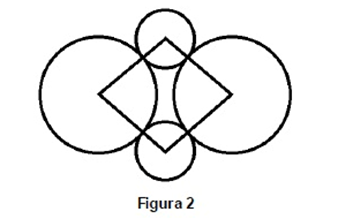 R
R
2R
2R
2R
2R
R
R
69
QUESTÃO 18
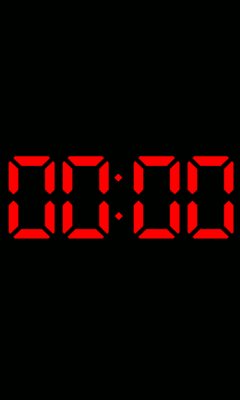 70
QUESTÃO 18
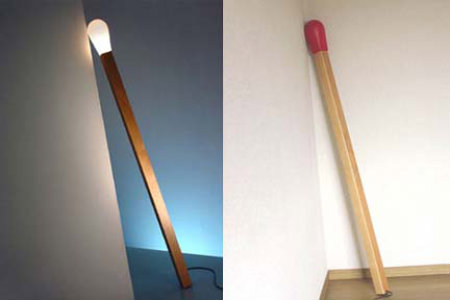 71
QUESTÃO 18
Dados:

Triângulo   com  17   palitos 
e pelo menos um lado com 
6 palitos.


Pergunta:

A quantidade máxima de triângulos não congruentes dois a dois que podem ser construídos é ?
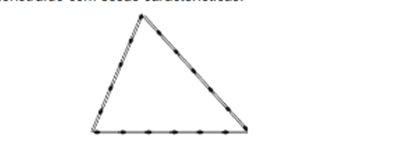 72
QUESTÃO 18
DESIGUALDADE TRIANGULAR
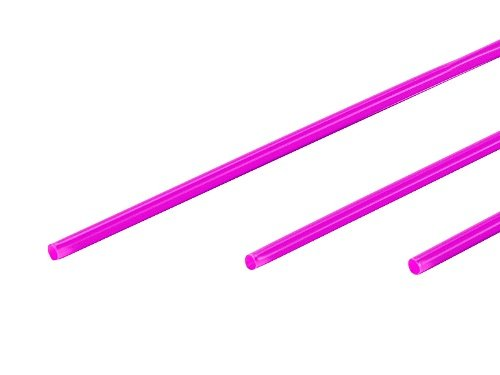 Com 3 retas se consegue construir um triângulo?
73
QUESTÃO 18
DESIGUALDADE TRIANGULAR
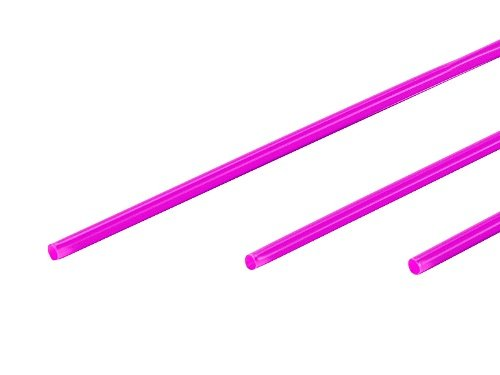 |b – c| < a < b + c
|a – b| < c < a + b
|a – c | < b < a + c
c
a
b
74
QUESTÃO 18
Solução:
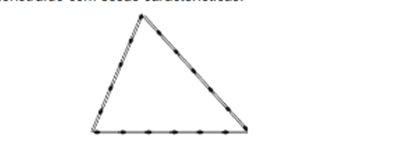 75
QUESTÃO 18
Solução:
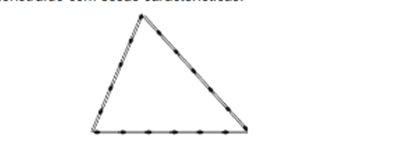 76
QUESTÃO 18
1
2
10
9
6
6
77
QUESTÃO 01
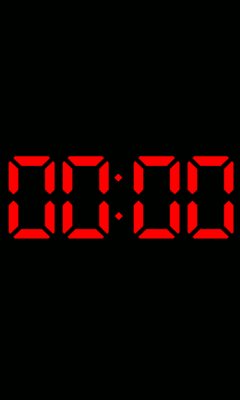 78
QUESTÃO 01
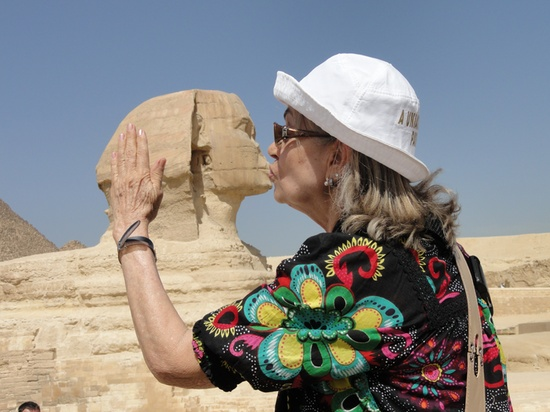 79
QUESTÃO 01
Dados:
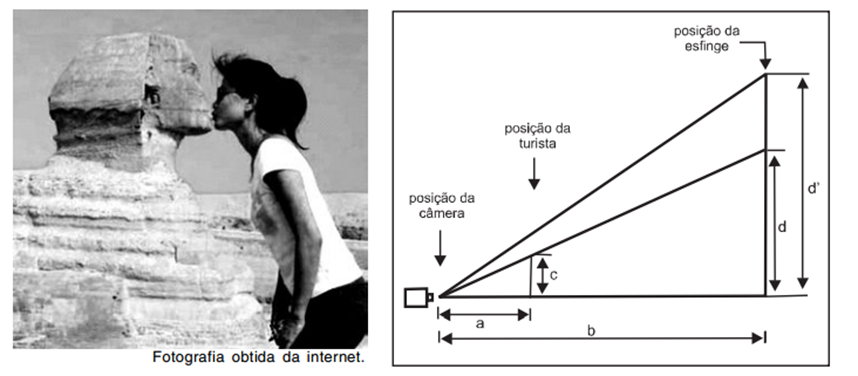 80
QUESTÃO 01
Pergunta:
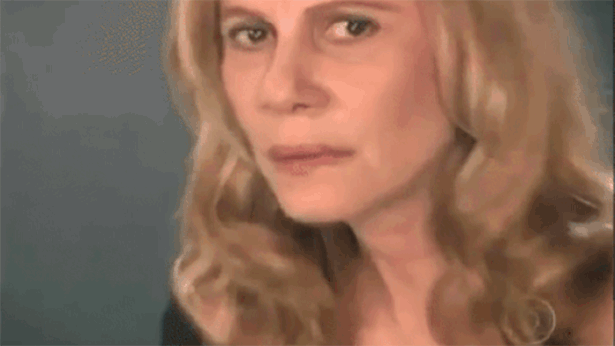 81
QUESTÃO 01
SEMELHANÇA DE TRIÂNGULOS – CASO AAA
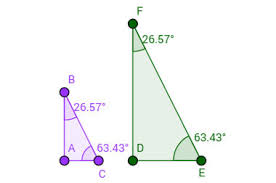 82
QUESTÃO 01
SEMELHANÇA DE TRIÂNGULOS – CASO LLL
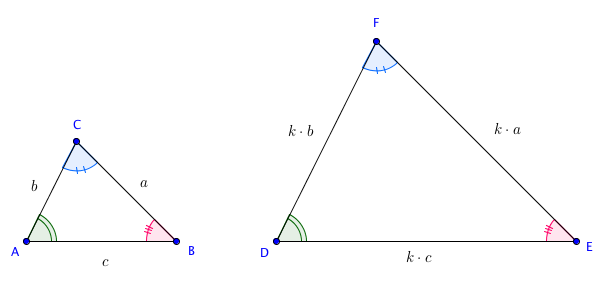 83
QUESTÃO 01
SEMELHANÇA DE TRIÂNGULOS – CASO LAL
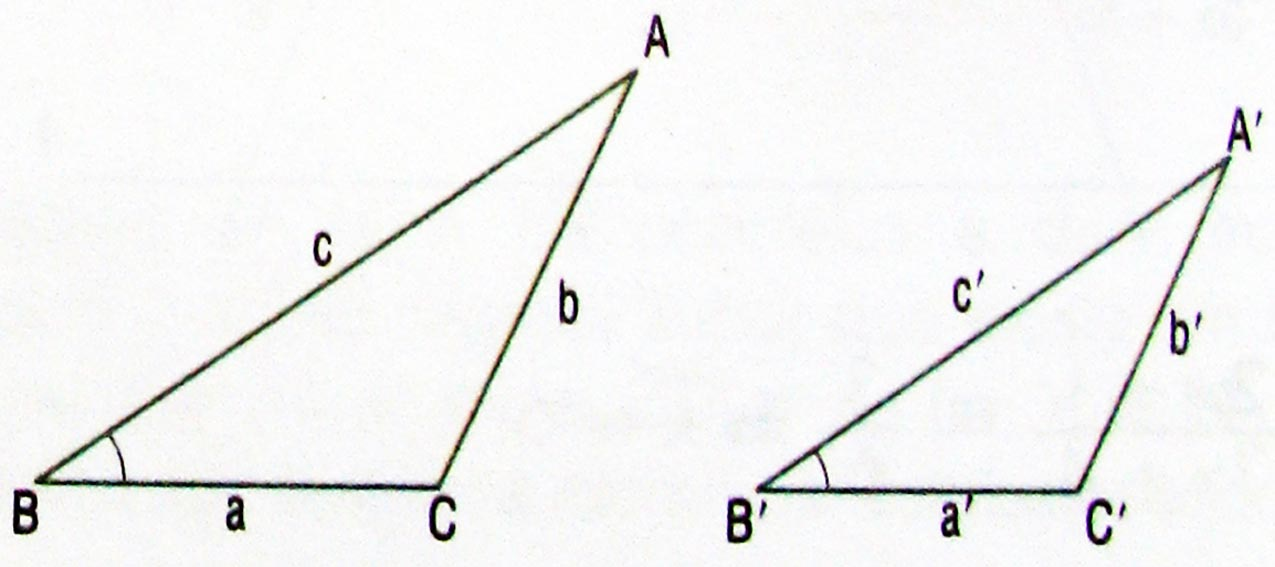 84
QUESTÃO 01
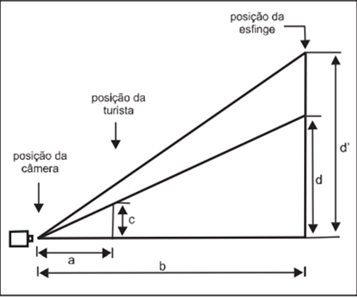 85
QUESTÃO 03
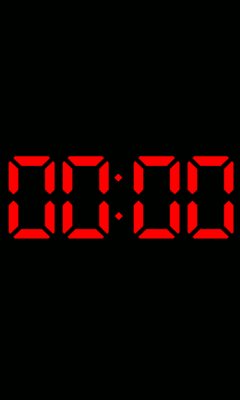 86
QUESTÃO 03
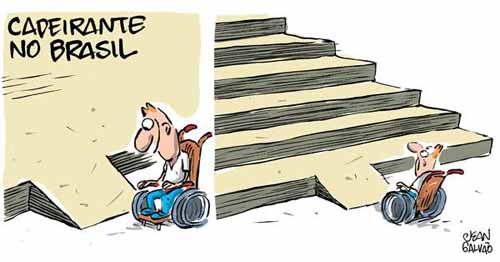 87
QUESTÃO 03
Dados:
Pergunta:



 Quanto ele, ainda, precisará subir?
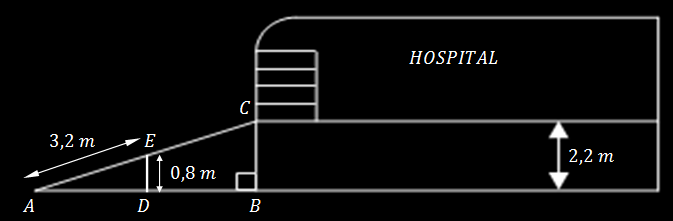 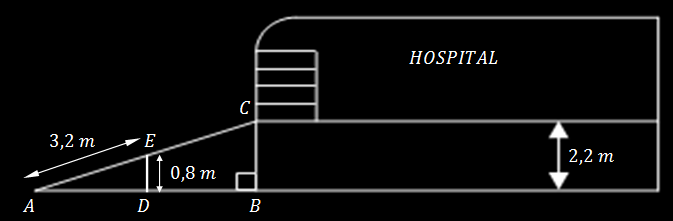 88
QUESTÃO 03
Alternativa “D”
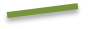 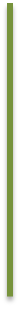 89
QUESTÃO 06
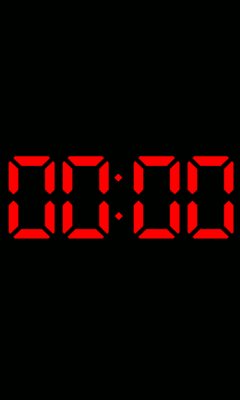 90
QUESTÃO 06
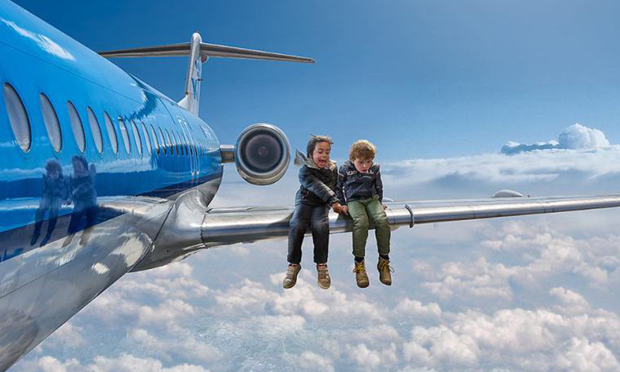 91
QUESTÃO 06
Dados:
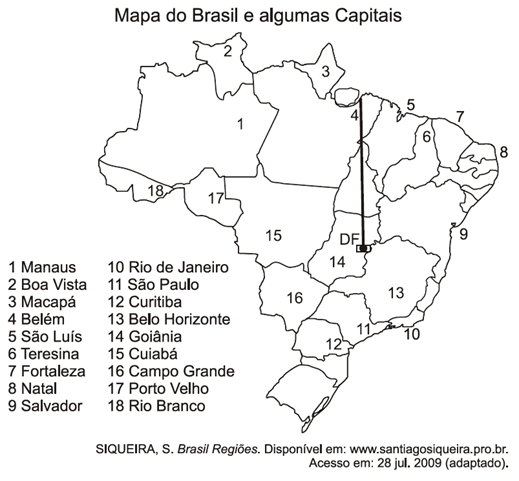 Direção Distrito-Belém (AI)
135°
Direção (AII)
90°
Direção (AII)
92
QUESTÃO 06
Pergunta:



                                                                                
O passageiro Carlos fez uma conexão em que cidade?
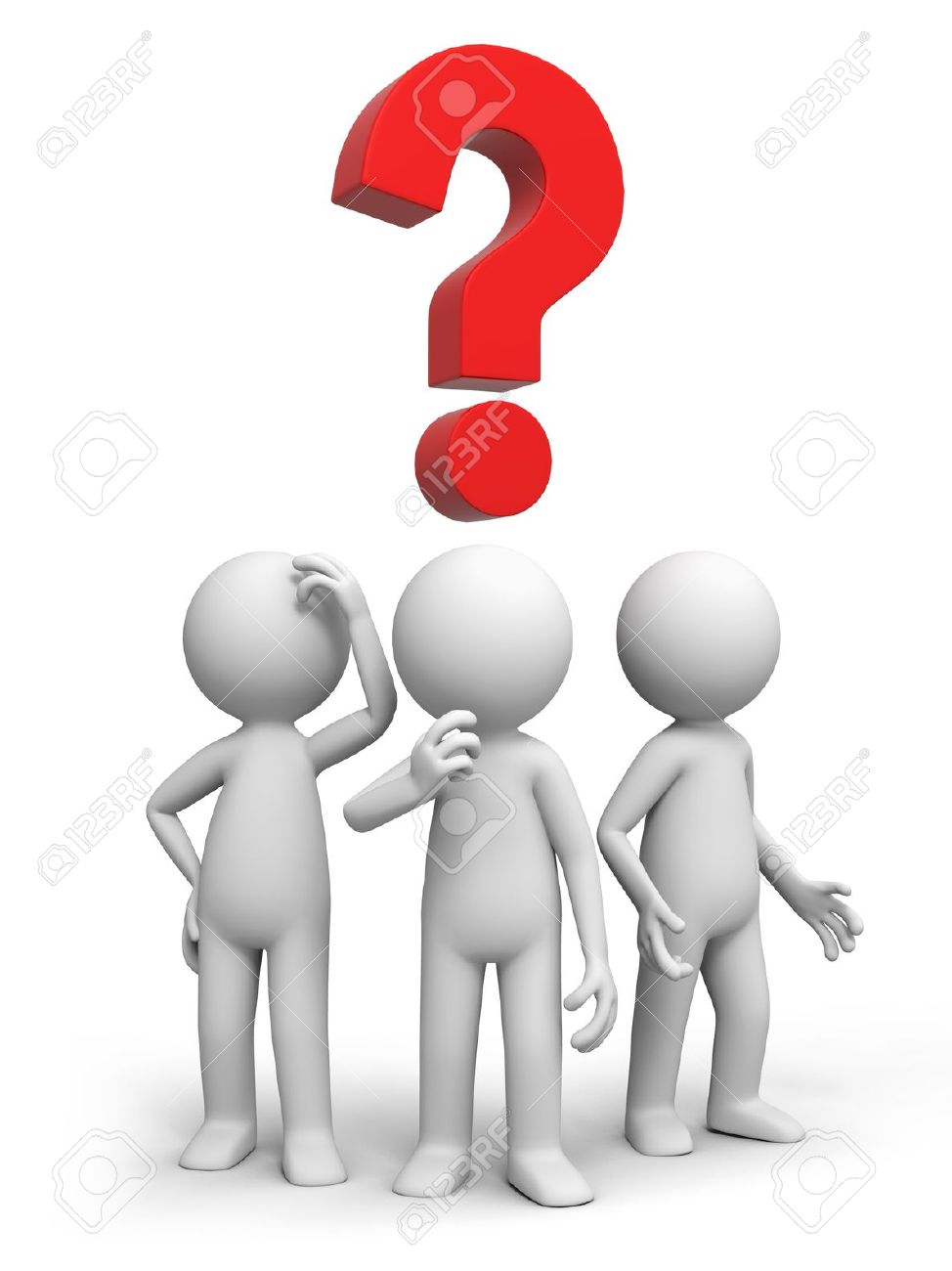 93
QUESTÃO 06
Solução:

Pelas alternativas, Carlos fez conexão em Belo Horizonte, e em seguida embarcou para Salvador. 







Alternativa  “B”
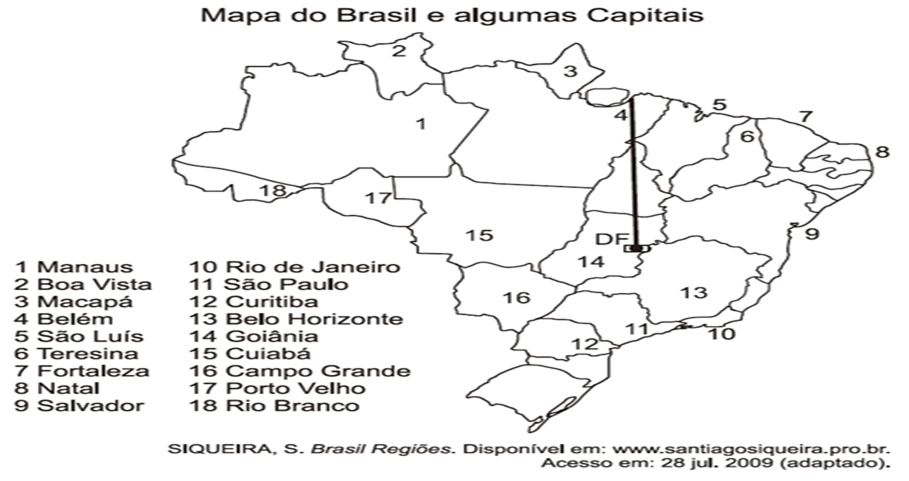 9
13
94
QUESTÃO 09
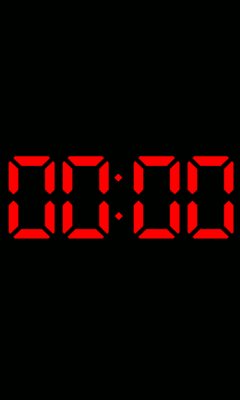 95
QUESTÃO 09
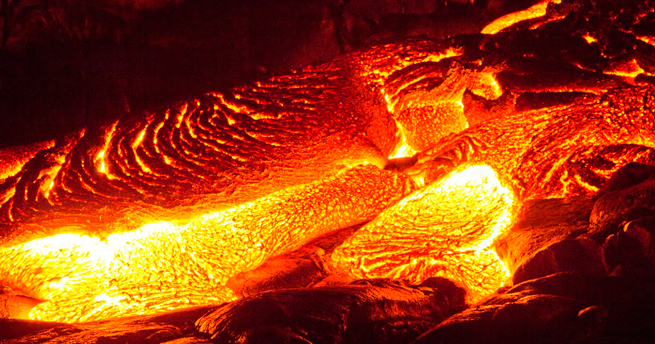 96
QUESTÃO 09
Dados:

Longitude de 124° 3’ 0” a leste
do Meridiano de Greenwich.

Dado: 1° equivale a 60’ e 1’ equivale a 60.

Pergunta:

Sua representação da forma decimal é?
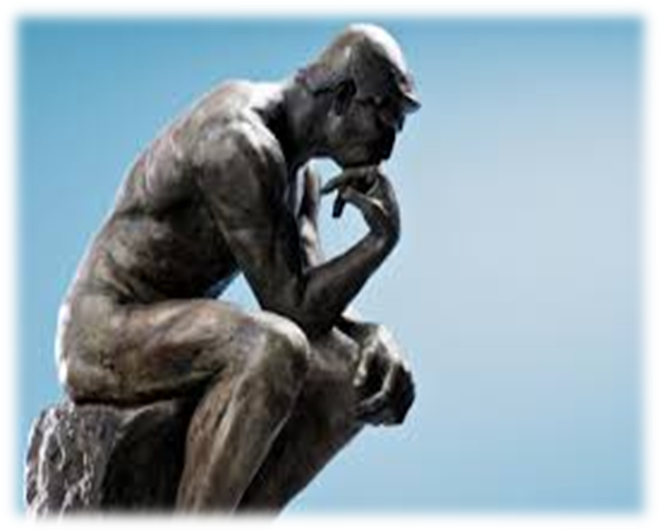 97
QUESTÃO 09
98
QUESTÃO 10
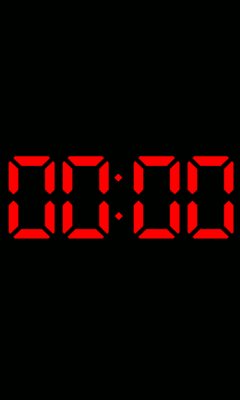 99
QUESTÃO 10
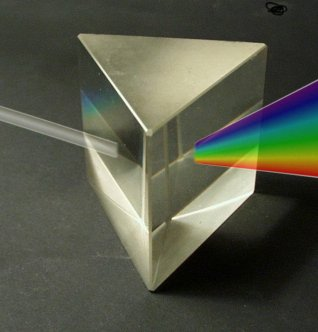 100
QUESTÃO 10
Dados:

Prisma, cujas dimensões da base 
são  6  cm,  8 cm e 10  cm  e  cuja
altura é 10 cm.

Pergunta:


O raio da perfuração da peça é 
igual a ?
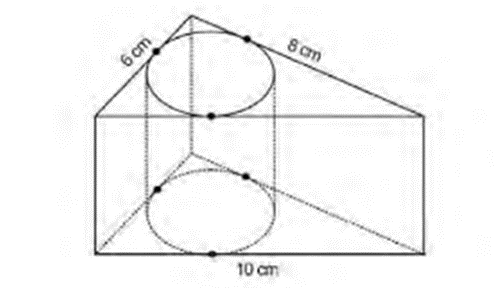 101
QUESTÃO 10
(𝟔 − 𝒓)
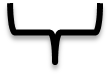 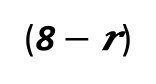 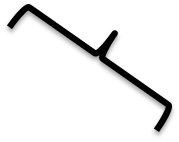 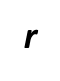 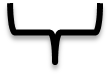 r
Alternativa “B”
102
QUESTÃO 13
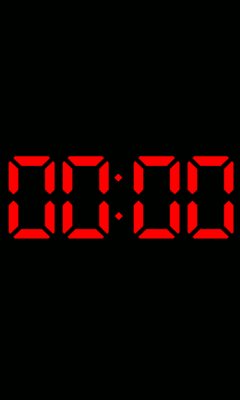 103
QUESTÃO 13
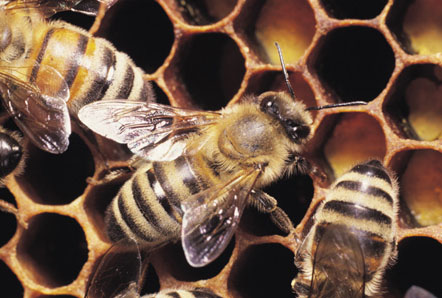 104
QUESTÃO 13
Dados:
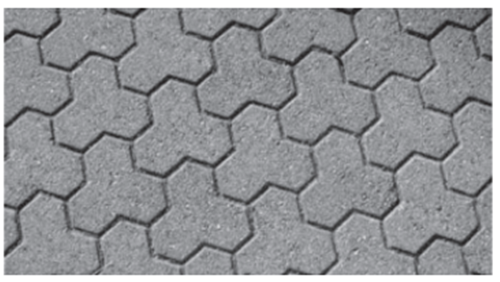 O polígono que dá forma a essa calçada é invariante por rotações, em torno de seu centro, de?
105
QUESTÃO 13
Solução:
Alternativa “D”
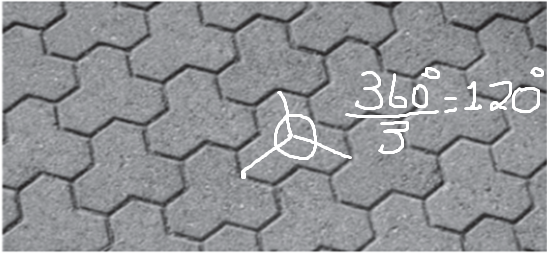 106
QUESTÃO 17
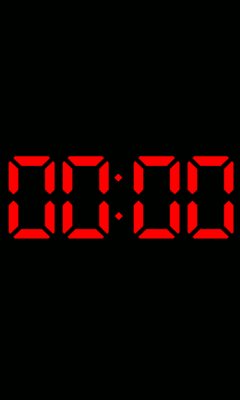 107
QUESTÃO 17
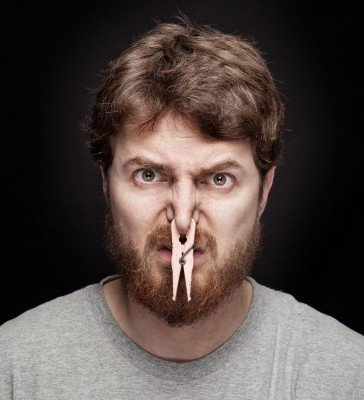 108
QUESTÃO 17
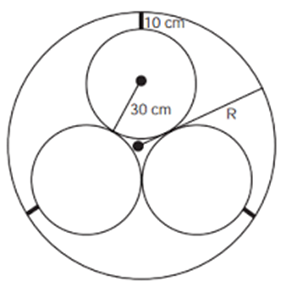 109
QUESTÃO 17
Pergunta:




O valor de R, em centímetros, é igual a ?
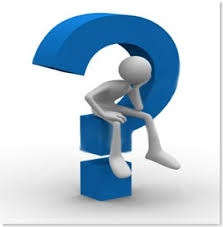 110
QUESTÃO 17
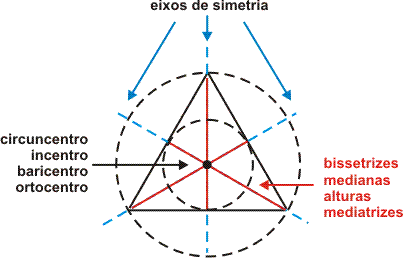 111
QUESTÃO 17
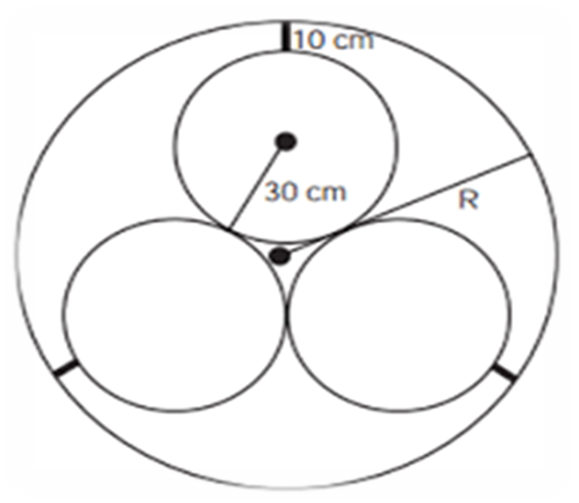 34 cm
h
112
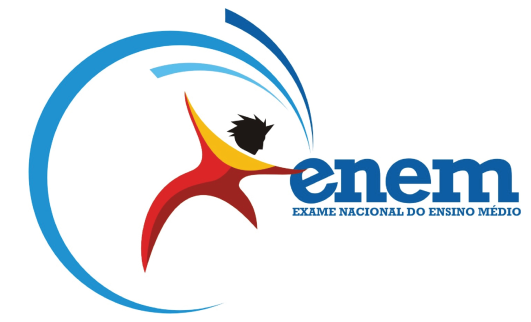 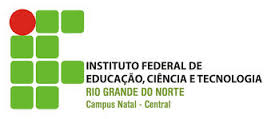 GEOMETRIA PLANA
Profª Juliana Schivani (profjuliana.matematica@gmail.com)
Estagiário Wellington Muniz (wellingtonmuniz@yahoo.com.br)
Estagiária Heronilza Lima (ninizasilvalima@gmail.com)